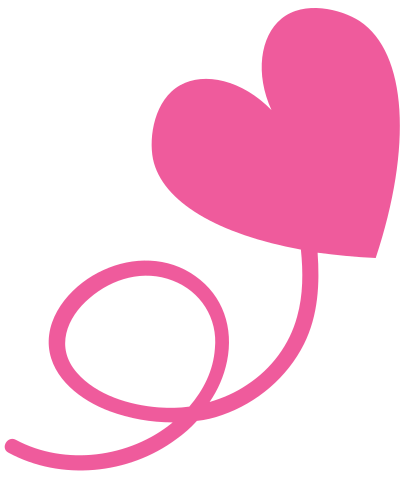 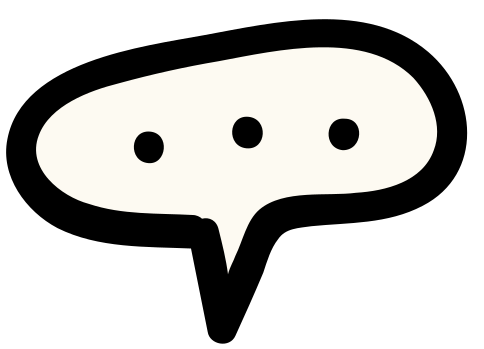 CHÀO MỪNG CÁC EM ĐẾN VỚI BÀI HỌC NGÀY HÔM NAY!
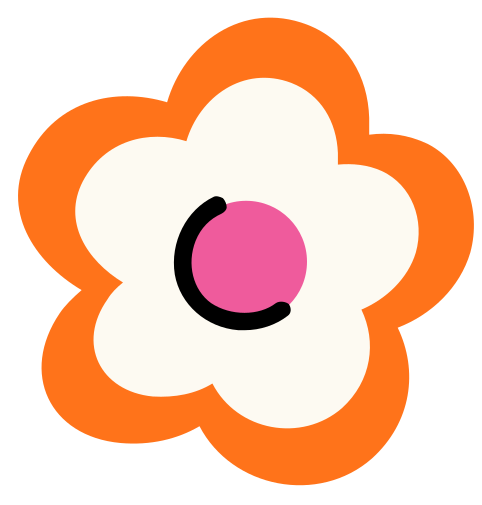 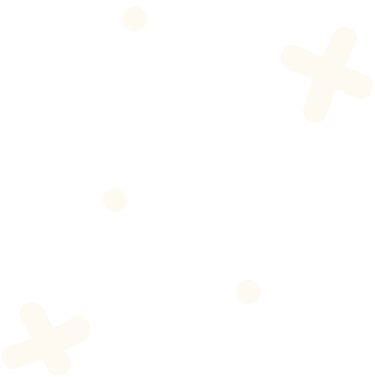 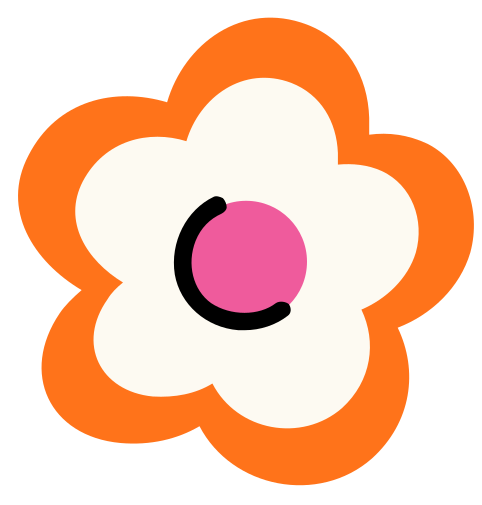 Góc sáng tạo
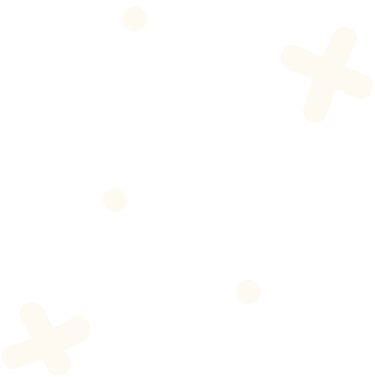 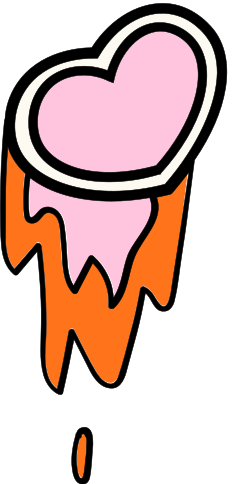 VIẾT VỀ VẬT NUÔI
BÀI 20
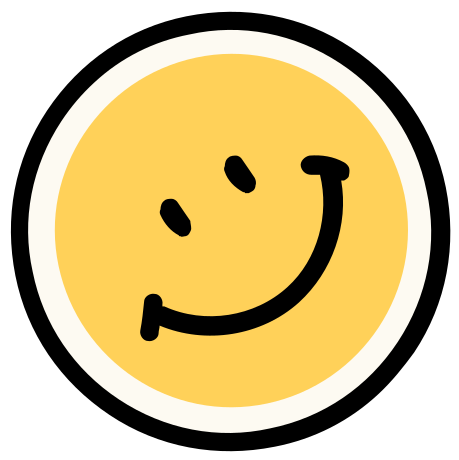 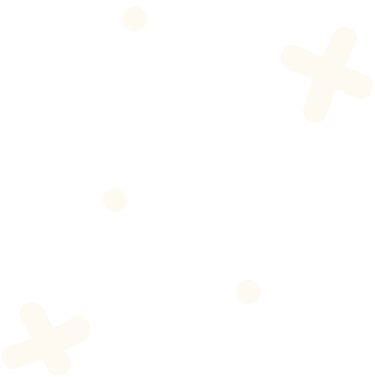 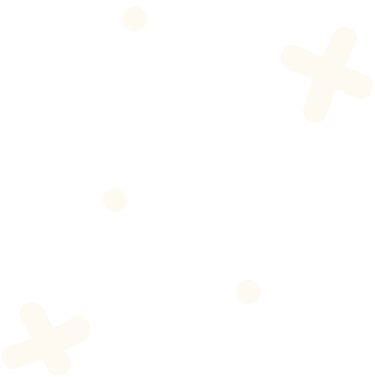 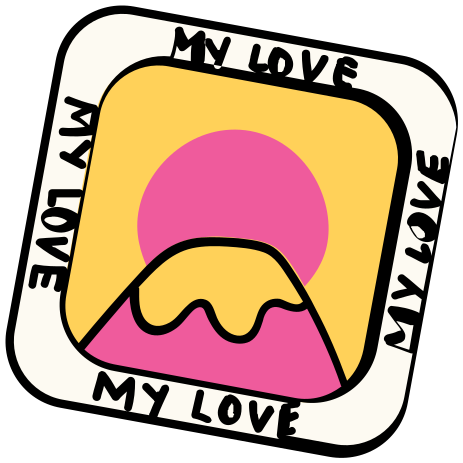 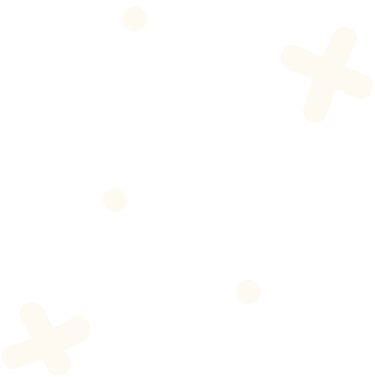 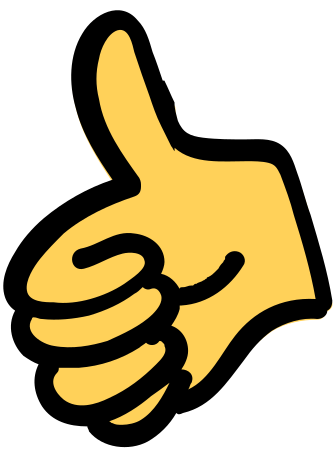 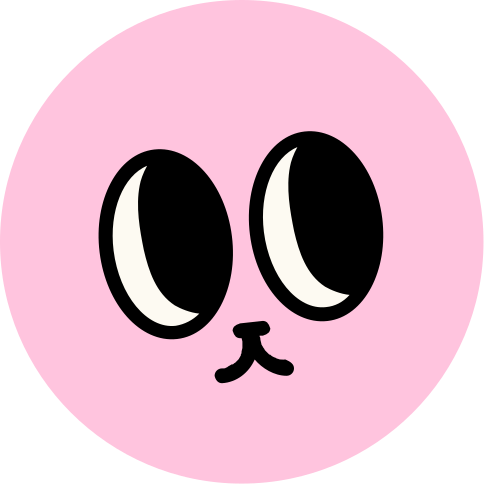 1. Viết 4 – 5 câu (hoặc 4 – 5 dòng thơ) về một vật nuôi mà em yêu thích.
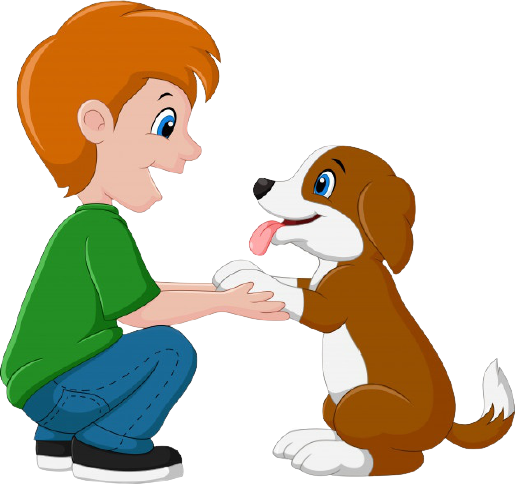 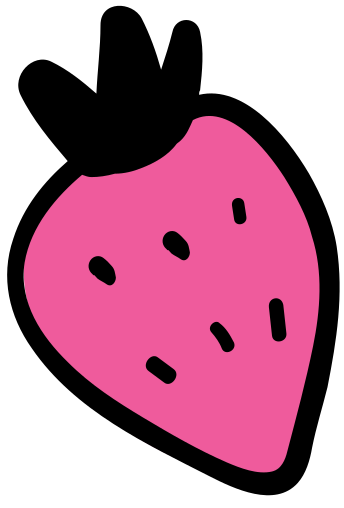 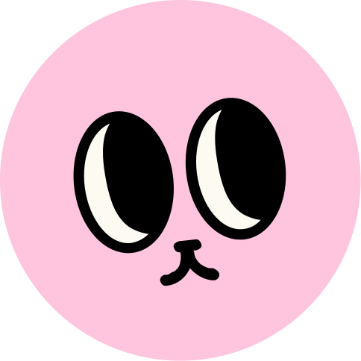 2. Trưng bày và bình chọn sản phẩm có nội dung hay, hình ảnh đẹp.
1
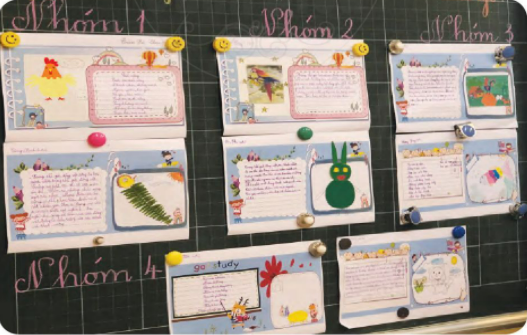 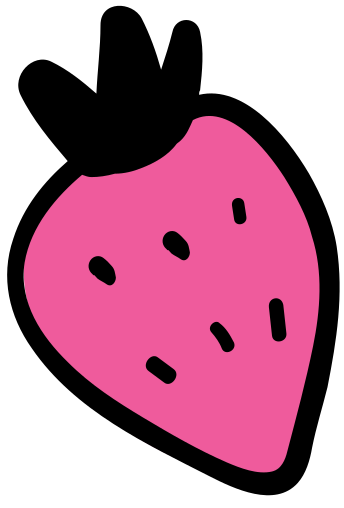 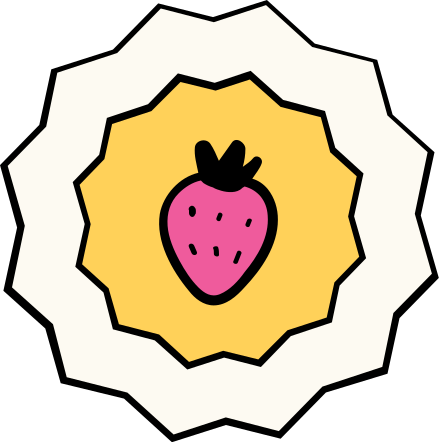 3. Các bạn có sản phẩm được chọn giới thiệu trước lớp sản phẩm của mình.
M
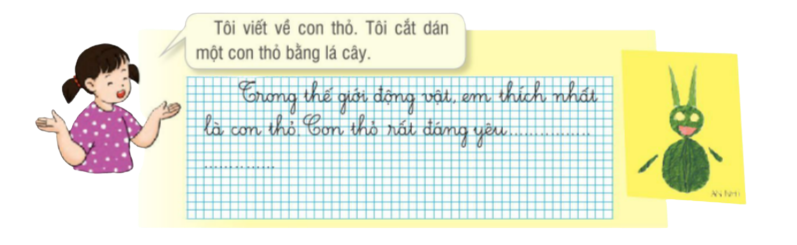 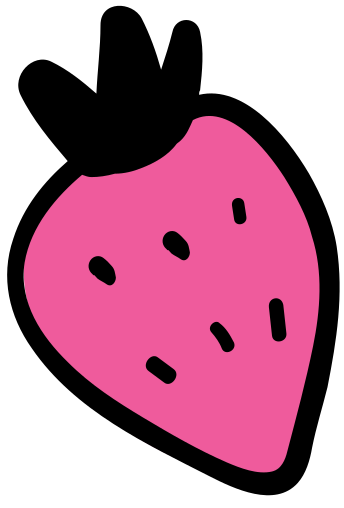 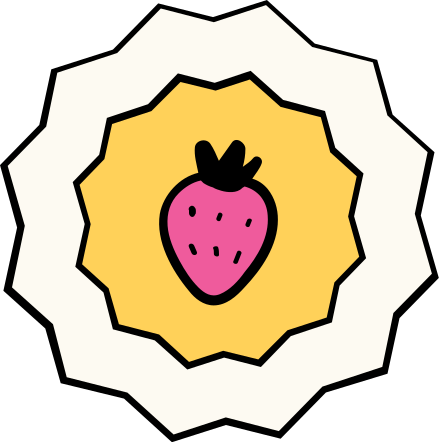 3. Các bạn có sản phẩm được chọn giới thiệu trước lớp sản phẩm của mình.
M
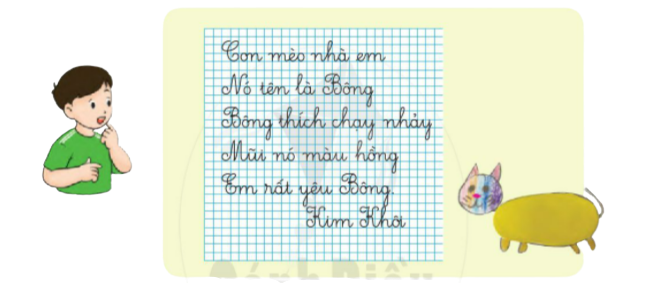 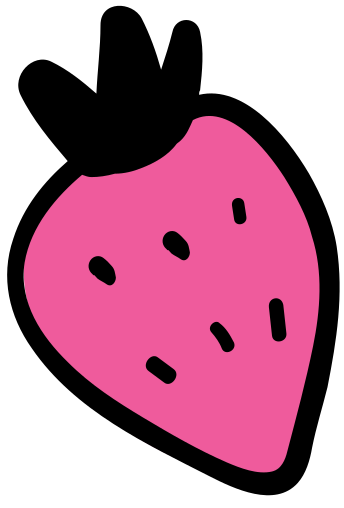 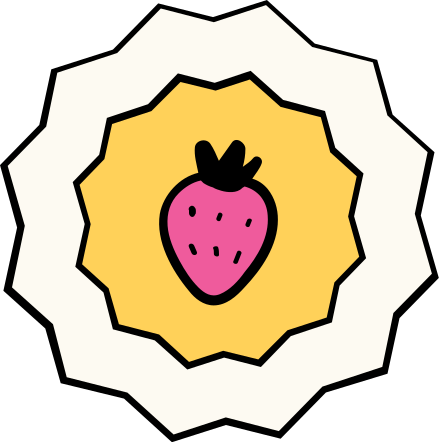 BÌNH CHỌN
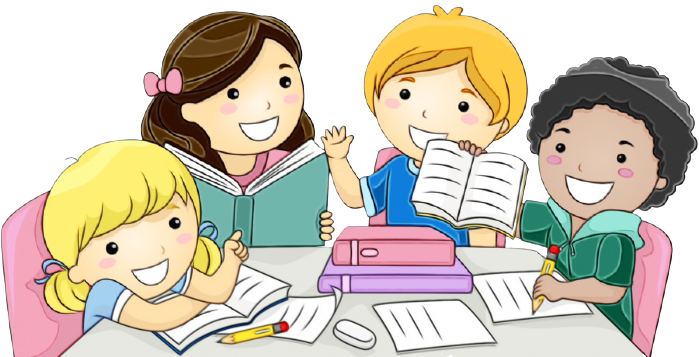 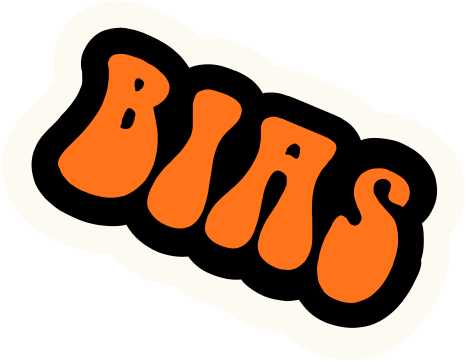 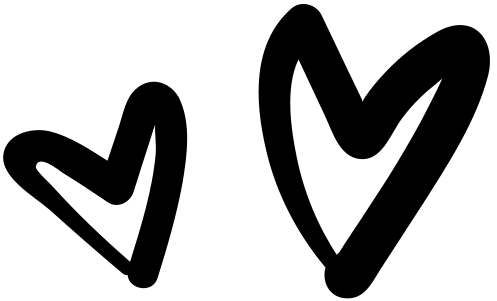 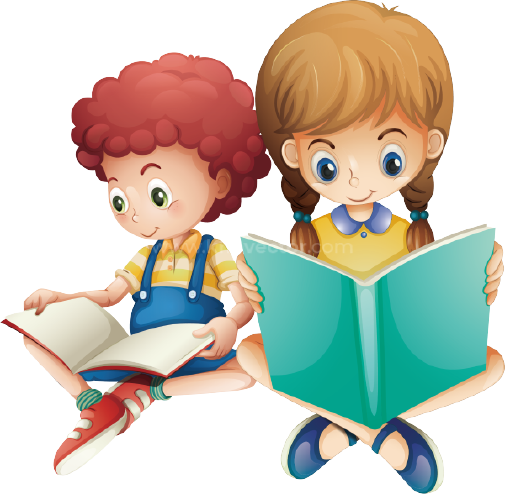 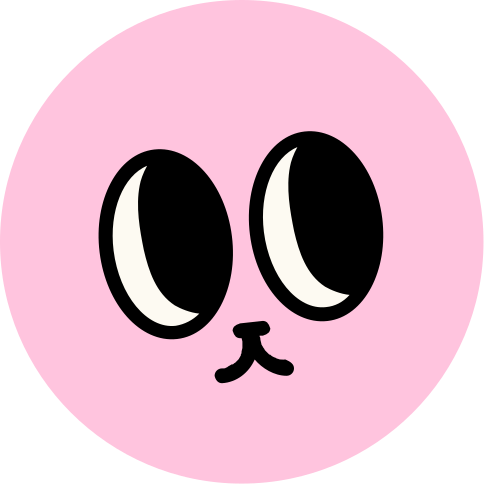 TỰ ĐÁNH GIÁ
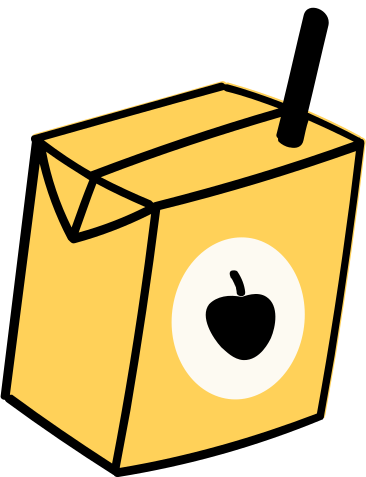 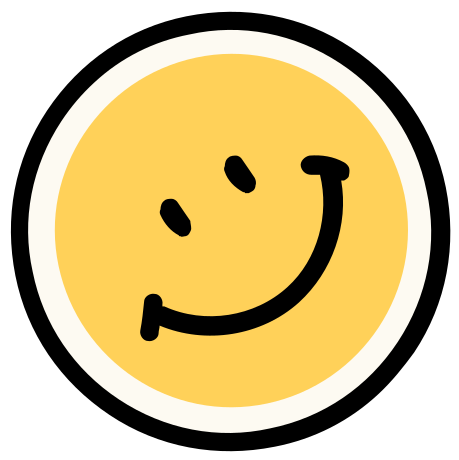 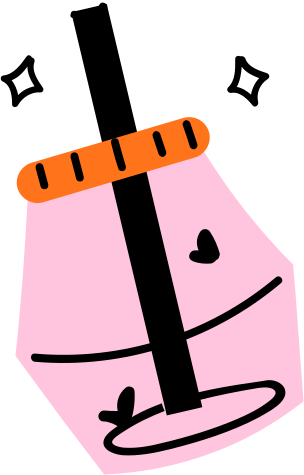 Sau bài 19 và bài 20, em đã biết thêm những gì, đã làm thêm được những gì?
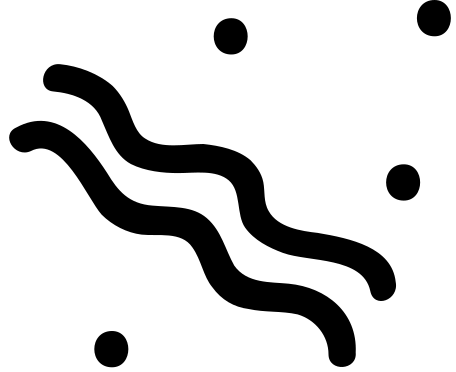 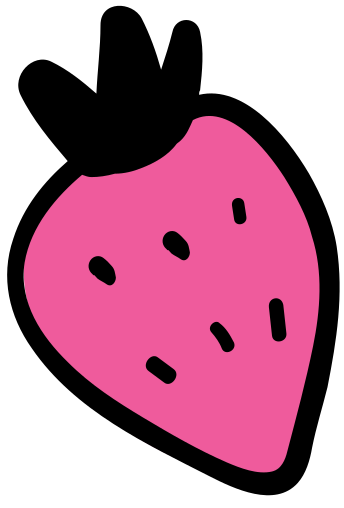 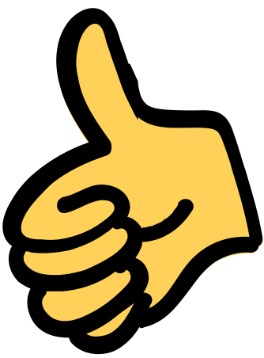 BÀI 19
Hiểu được nội dung các bài đọc
Biết sử dụng các từ ngữ để miêu tả vật nuôi
Chia sẻ truyện, bài thơ, sách báo về vật nuôi với các bạn
Viết chữ hoa P
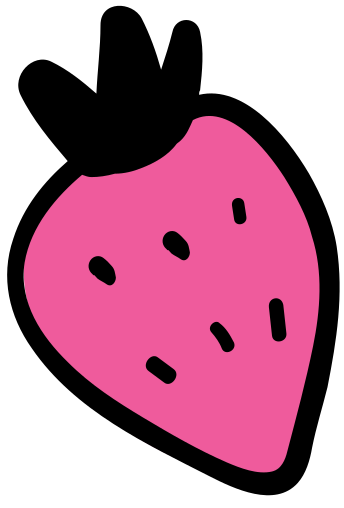 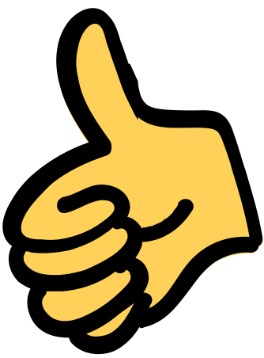 BÀI 20
Hiểu được nội dung các bài đọc
Kể câu chuyện Con chó nhà hàng xóm
Biết cách đọc và lập thời gian biểu
Viết chữ hoa Q
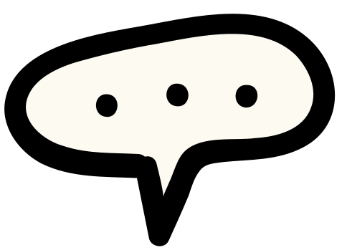 Hãy tự đánh giá theo bảng dưới đây:
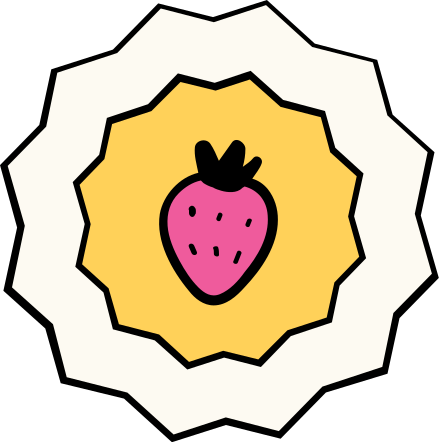 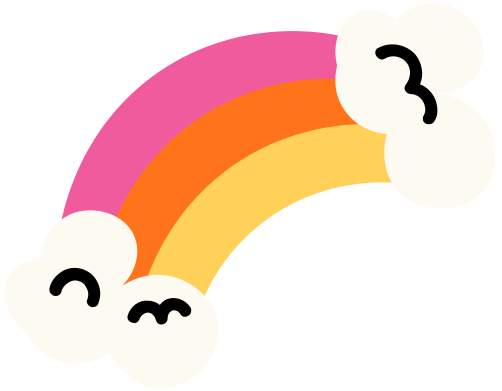 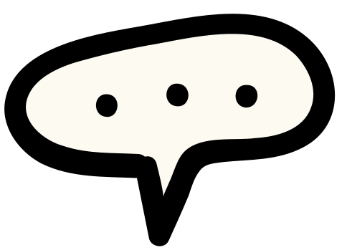 CỦNG CỐ, DẶN DÒ
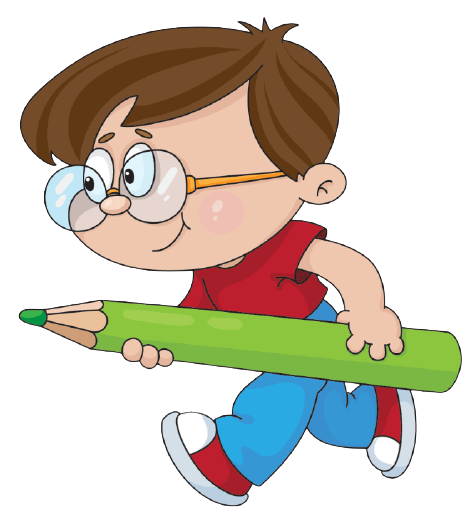 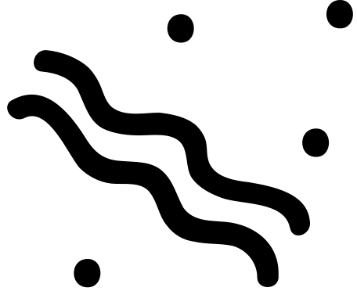 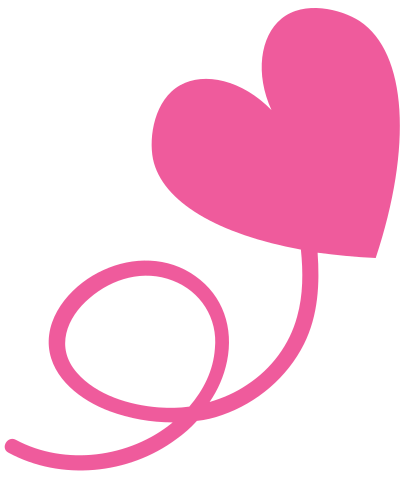 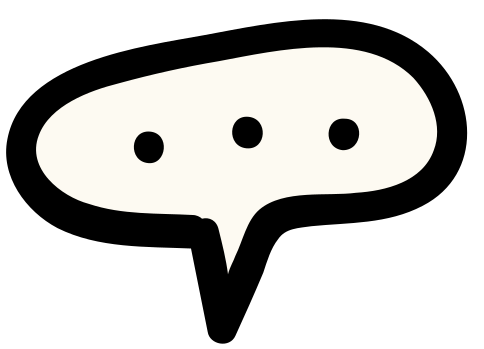 HẸN GẶP LẠI CÁC EM 
TRONG BÀI HỌC SAU!
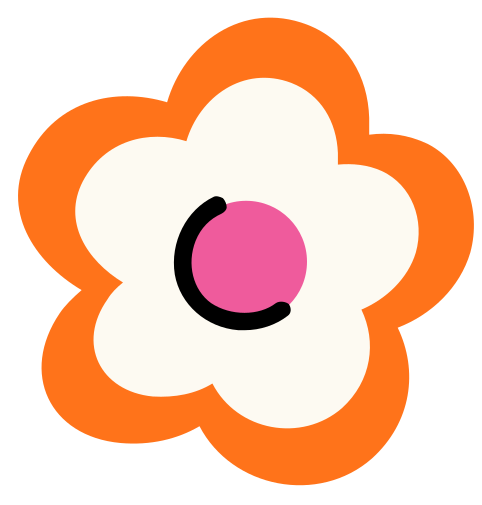